třída Klebsormidiophyceae
Klebsormidium – velká skrytá diverzita, ekologická speciace
voda x kůra x půda; vápenec x pískovec; pH – klíčový faktor
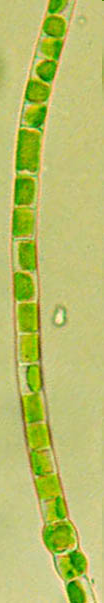 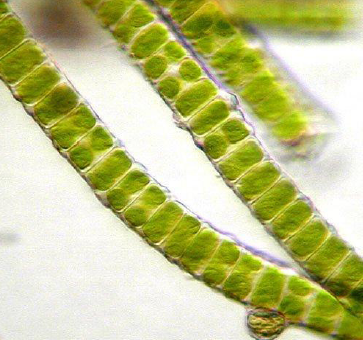 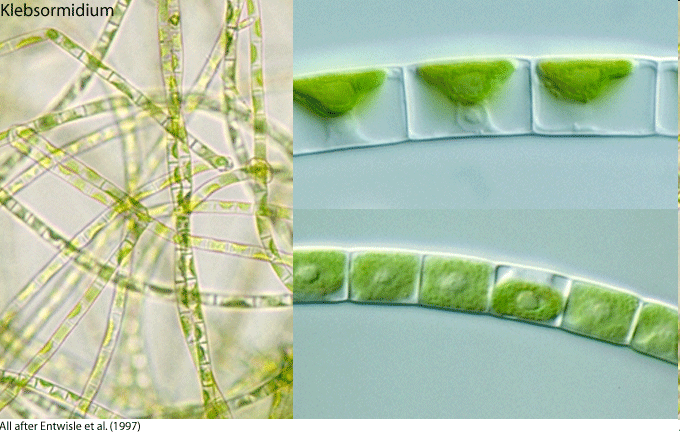 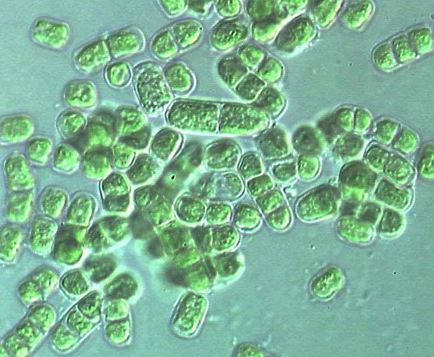 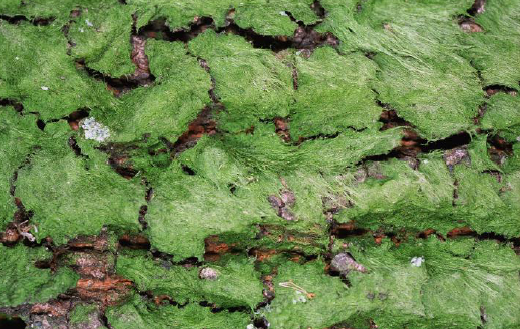 třída: Zygnematophyceae
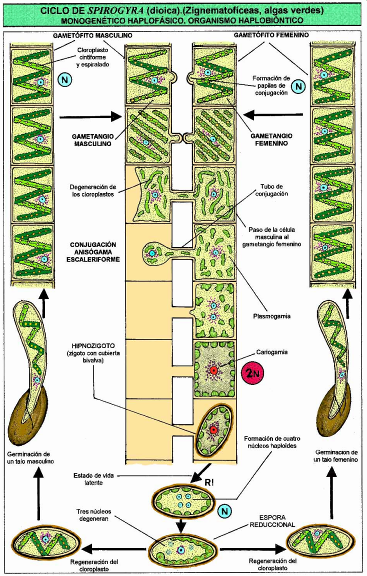 řád Zygnematales
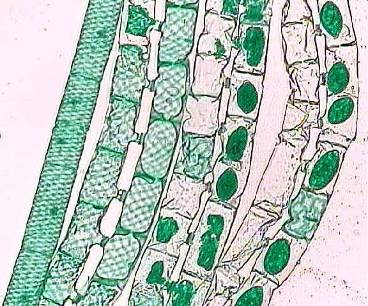 spájení - unikátní způsob pohlavního rozmnožování; nejstarší zygospory - 300 milionů let
žebříčkovitá či laterální konjugace
Spirogyra
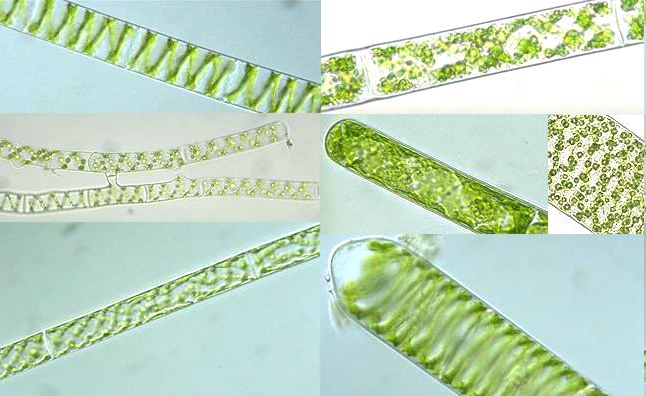 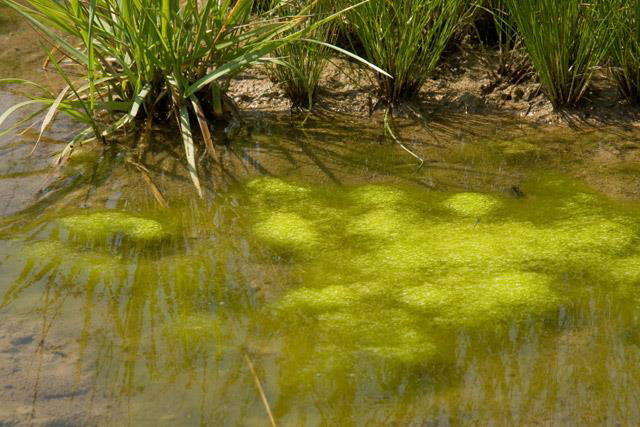 stojaté, eutrofnější vody
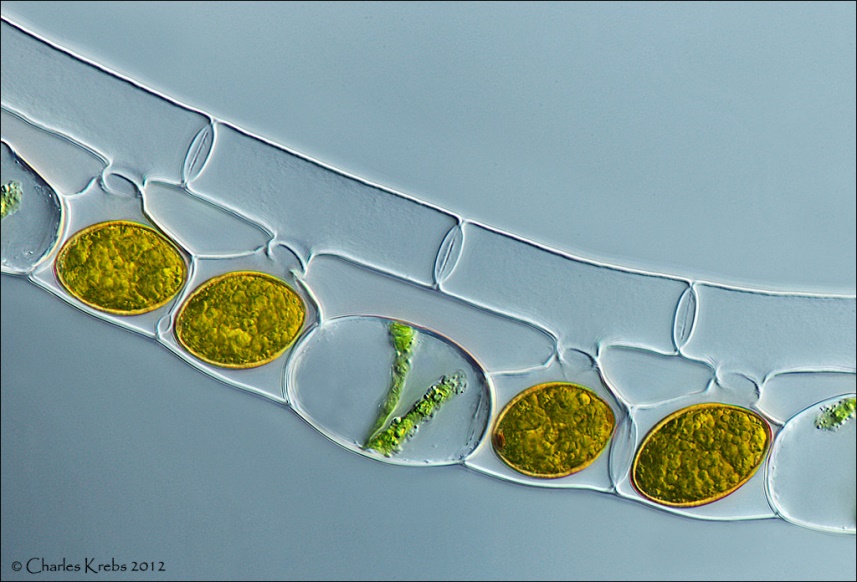 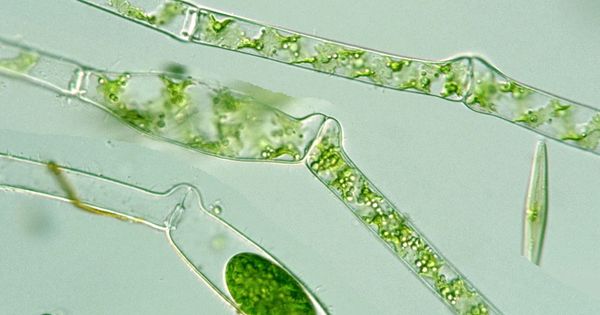 Mougeotia
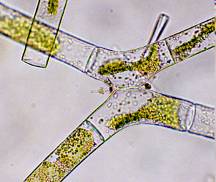 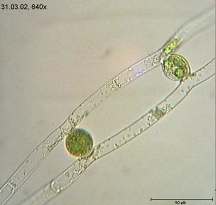 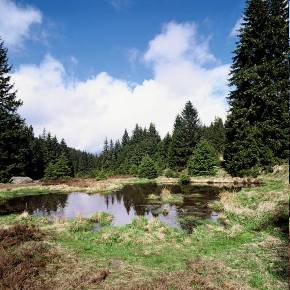 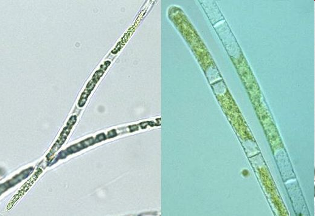 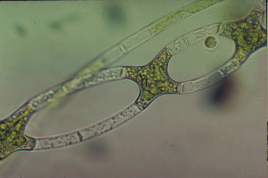 kyselejší biotopy
Zygnema
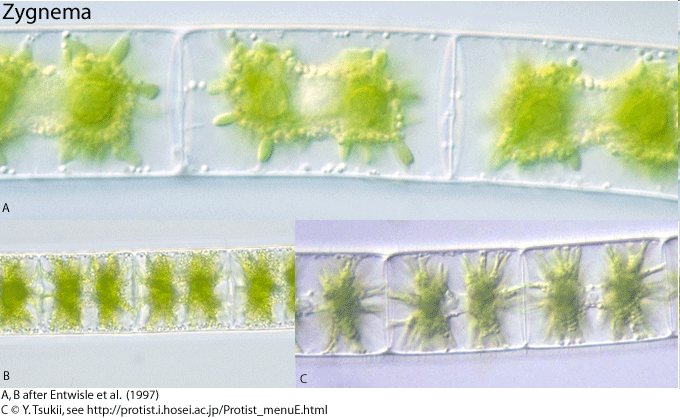 špatné druhové koncepty u vláknitých spájivek
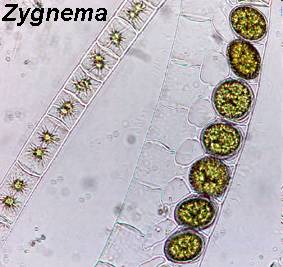 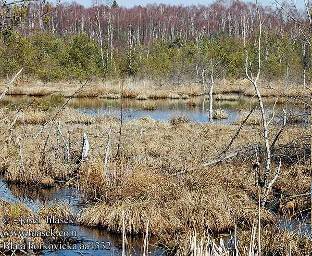 řád Desmidiales - krásivky
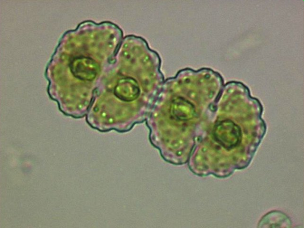 morfologicky definované umělé rody
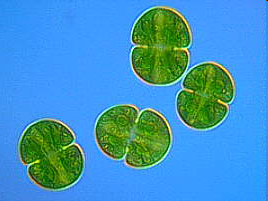 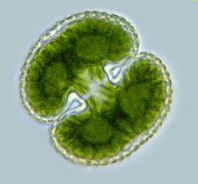 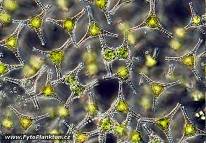 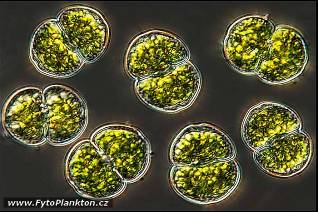 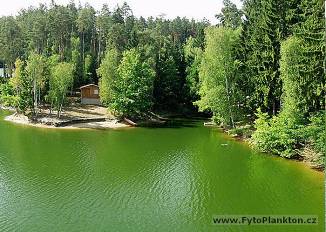 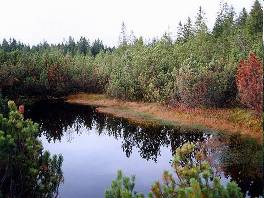 více než 3000 druhů (ale velká skrytá diverzita); hlavně oligomesotrofní biotopy; 
biomonitoring acidifikace, eutrofizace, apod.
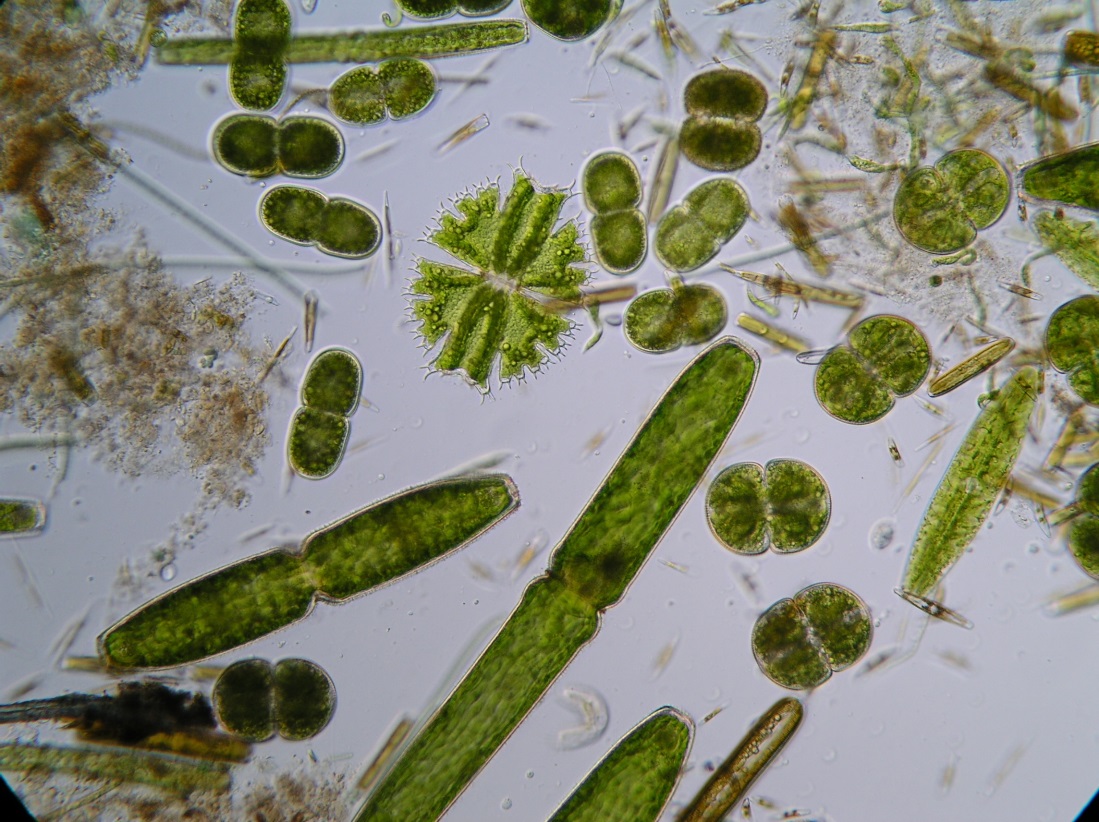 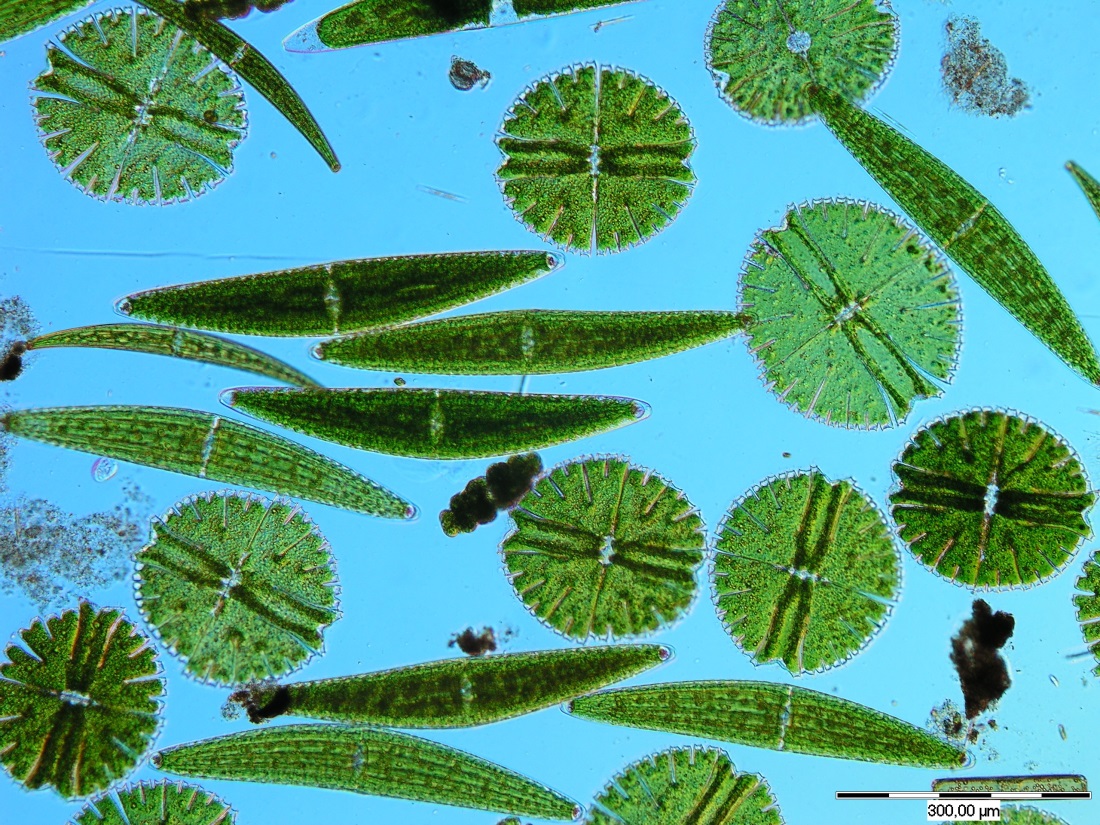 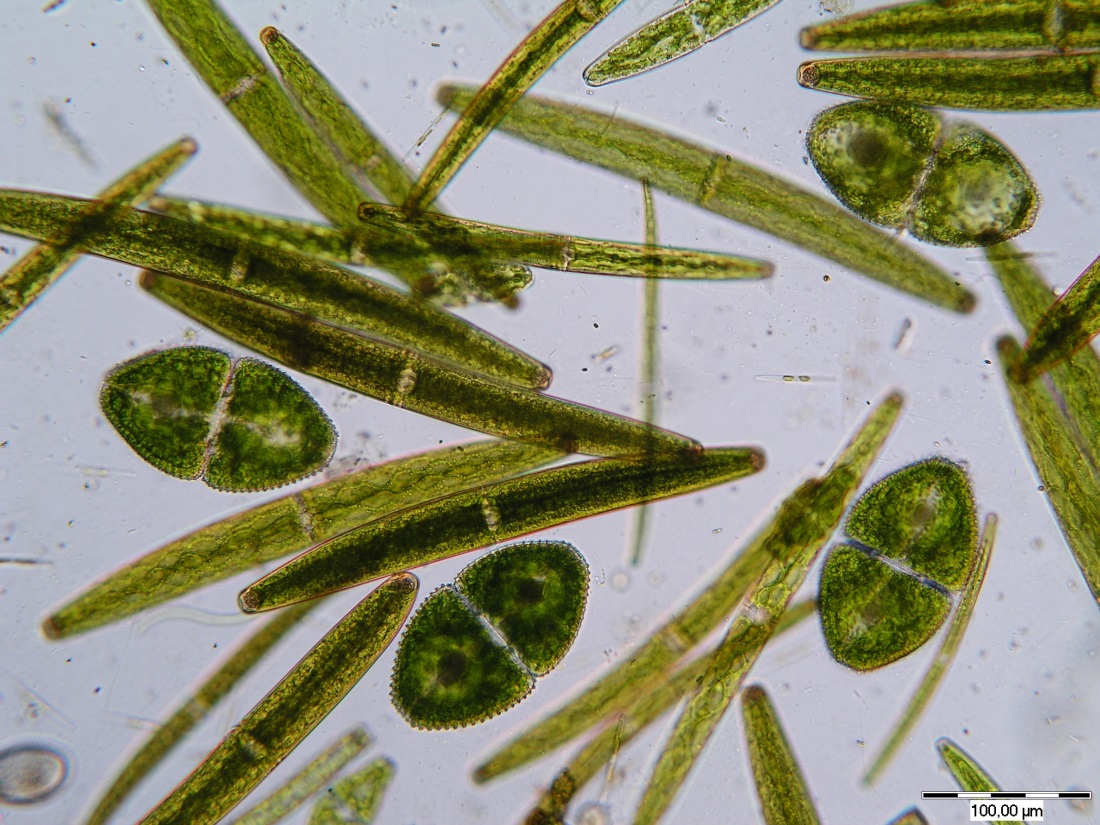 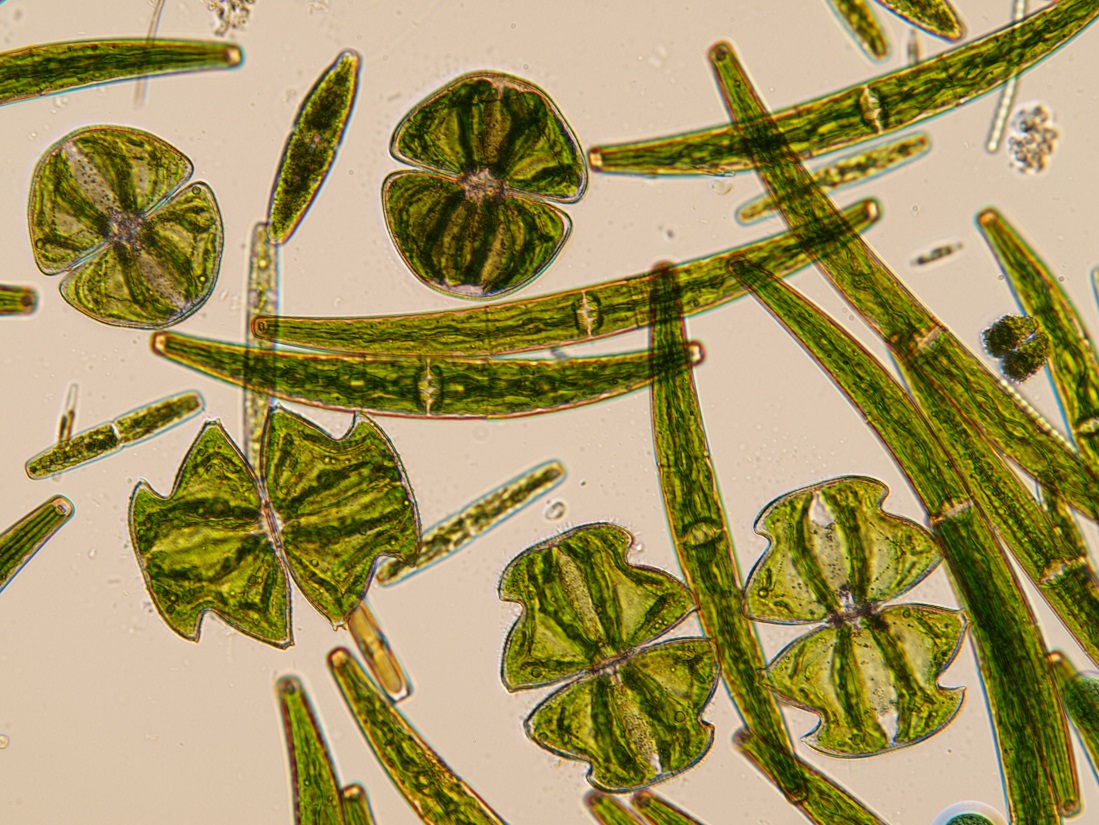 nepohlavní rozmnožování
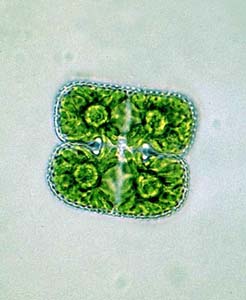 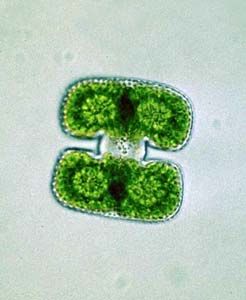 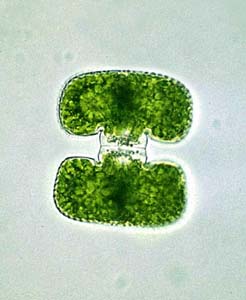 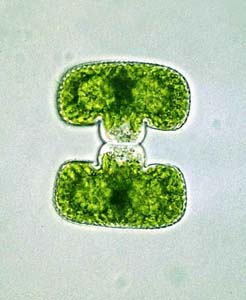 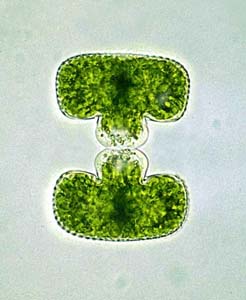 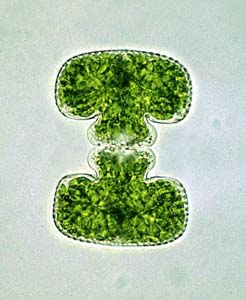 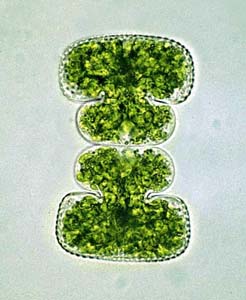 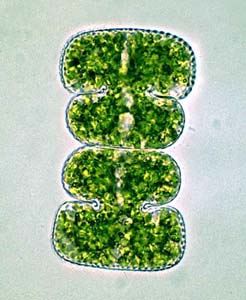 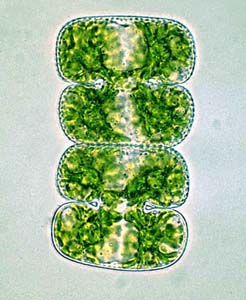 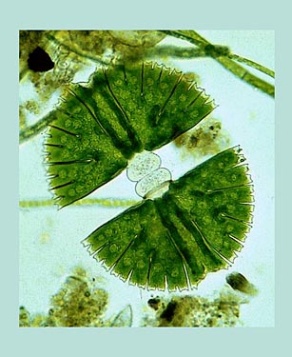 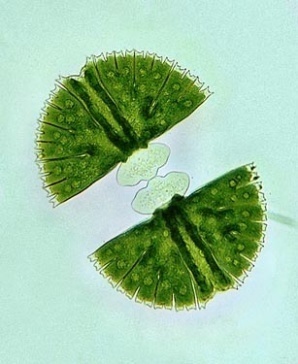 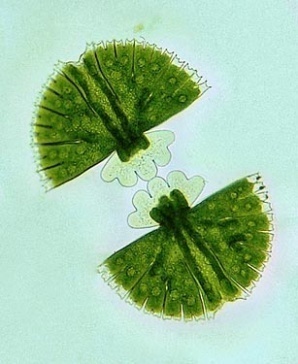 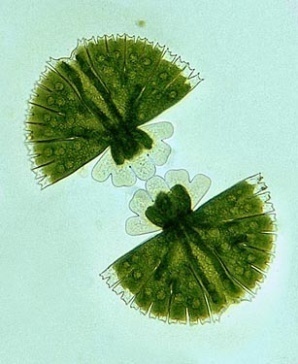 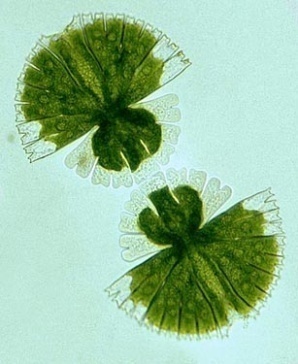 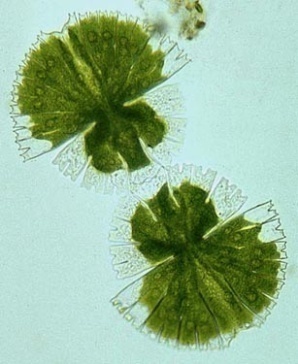 nestejně staré poloviny buněk
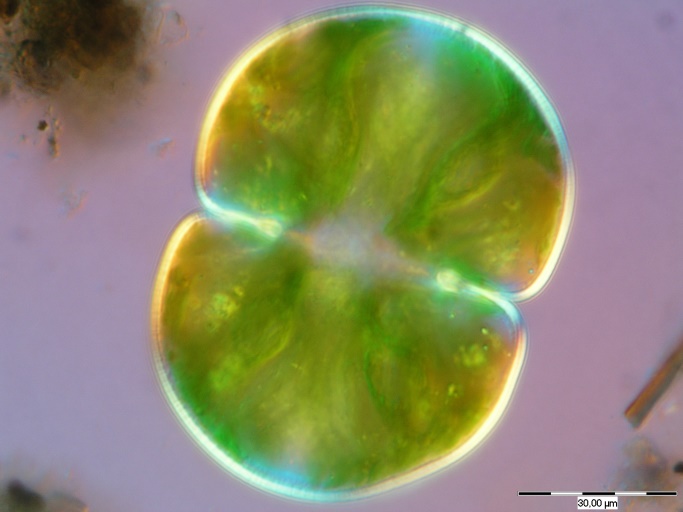 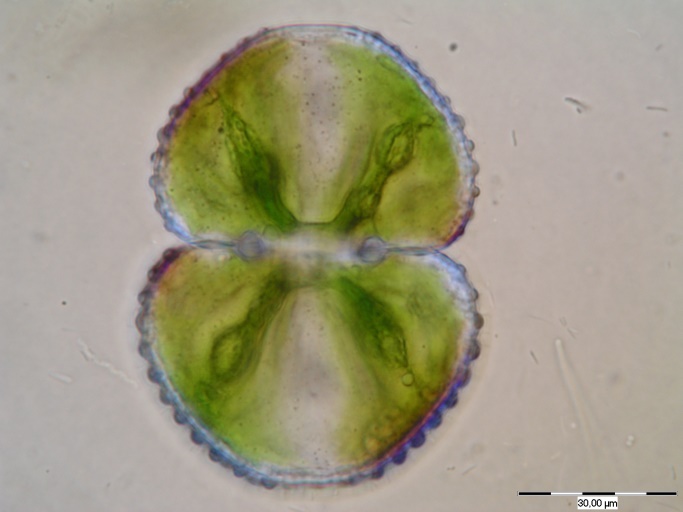 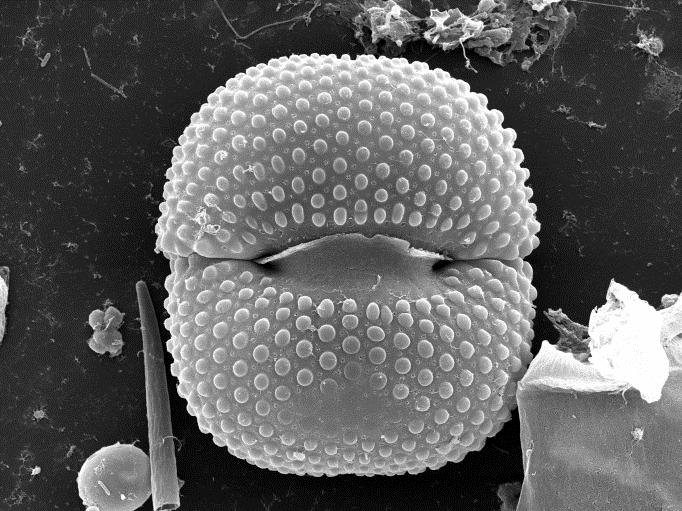 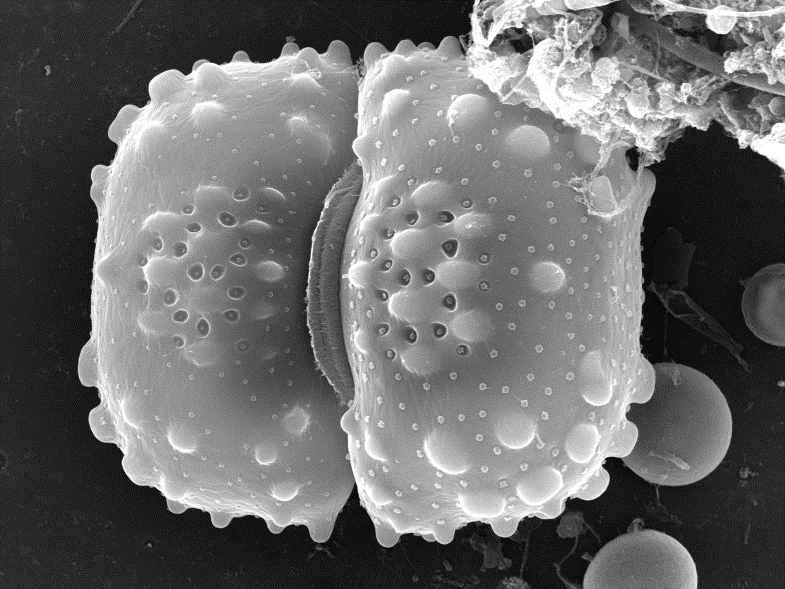 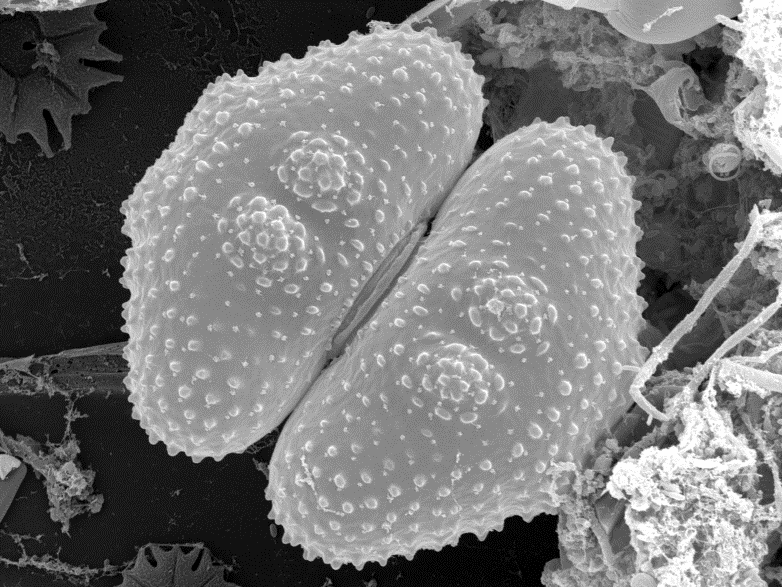 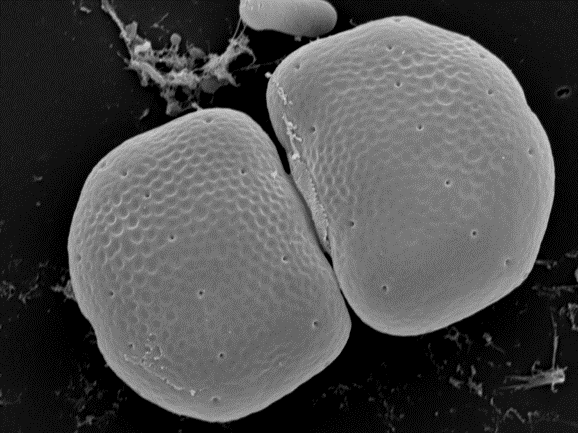 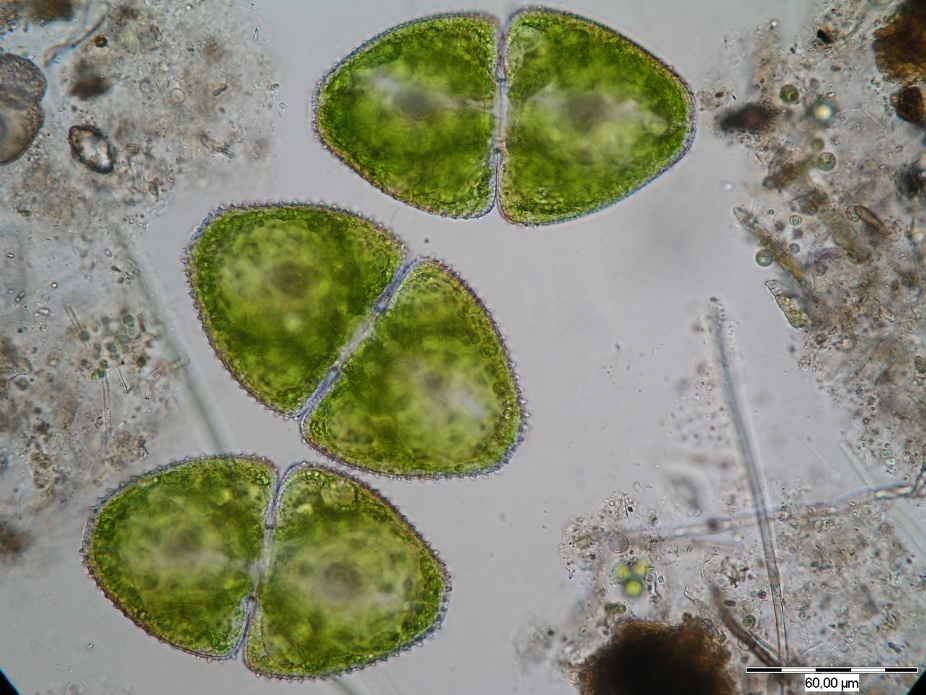 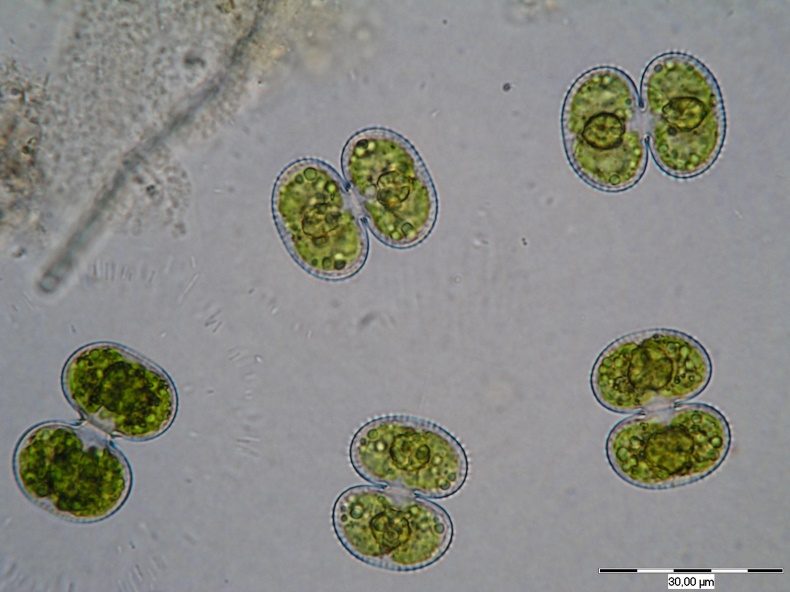 Cosmarium
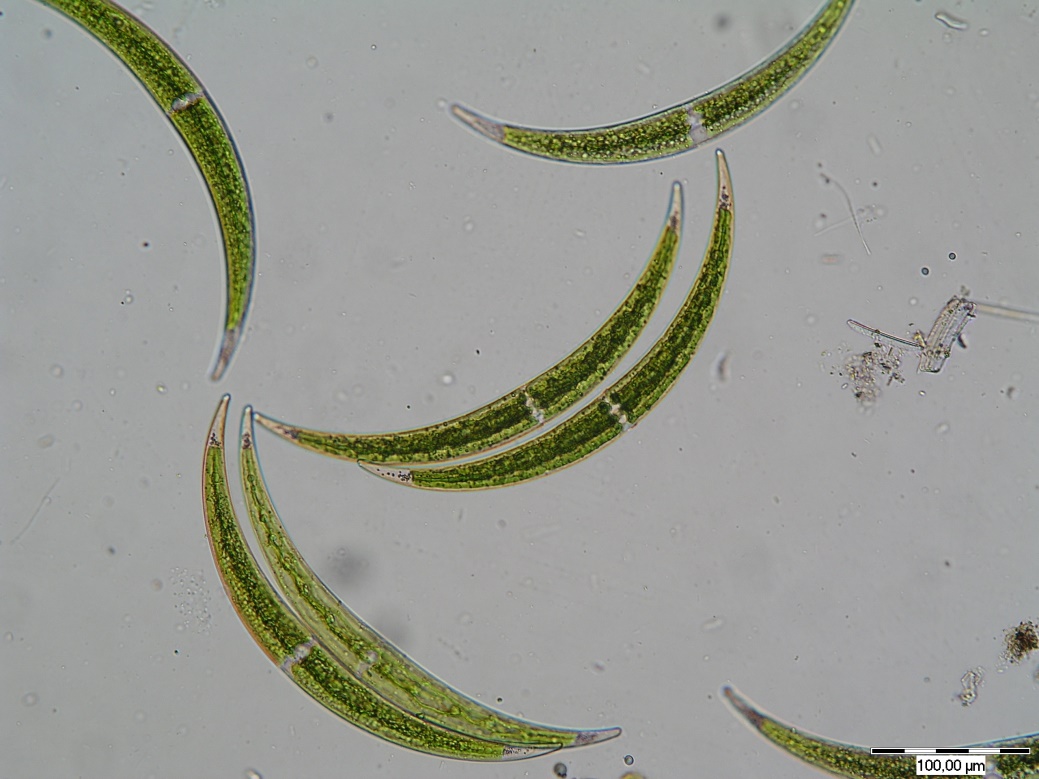 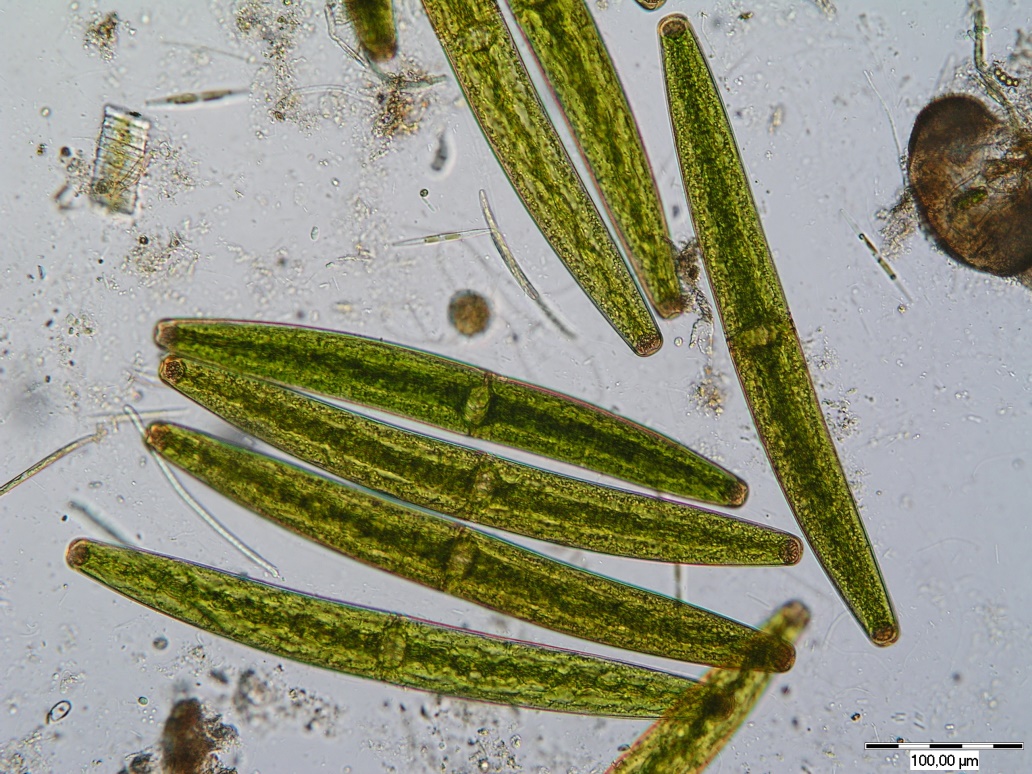 Closterium –
jako jeden z mála monofyletický
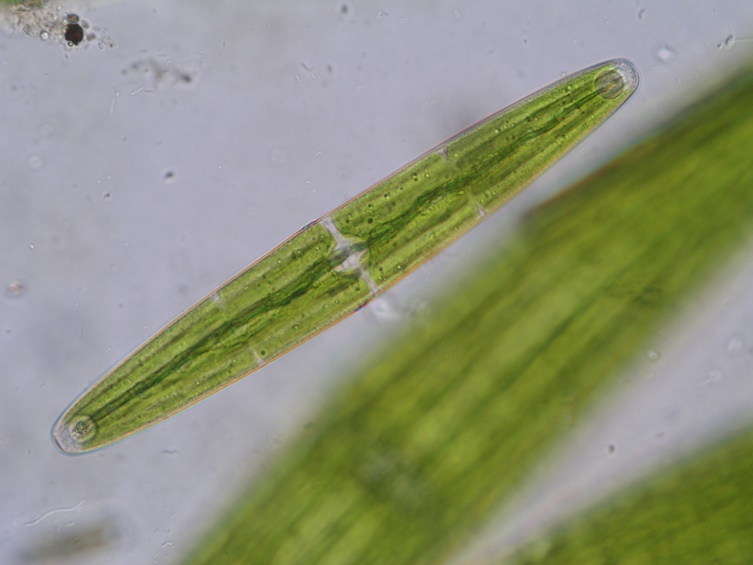 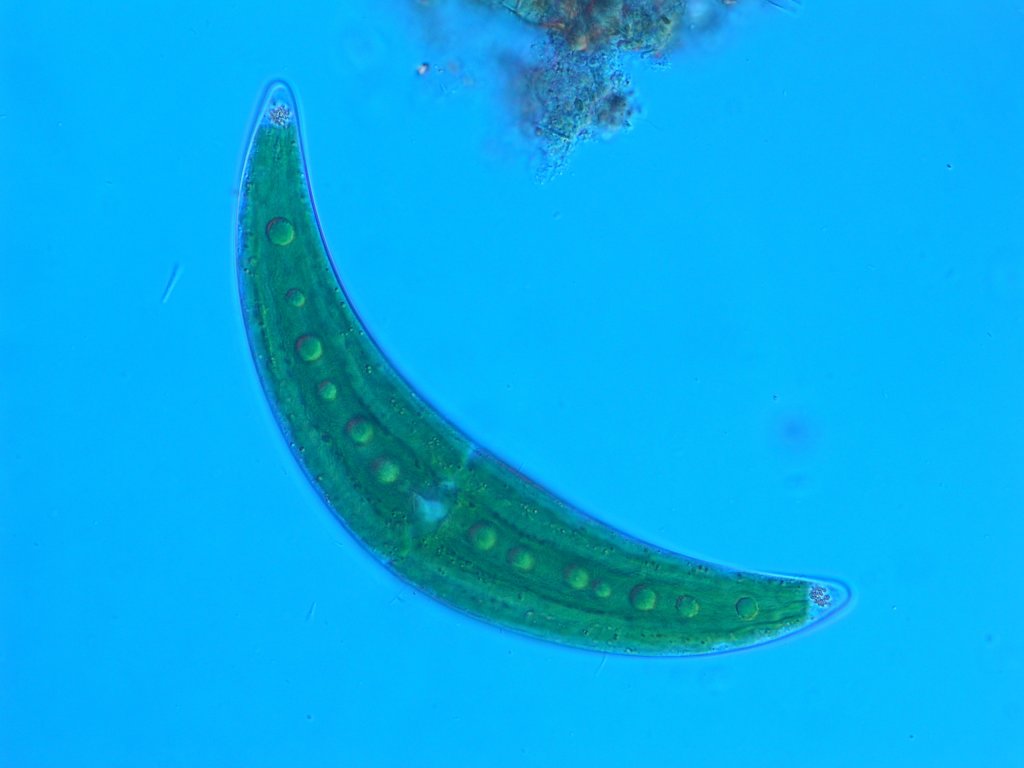 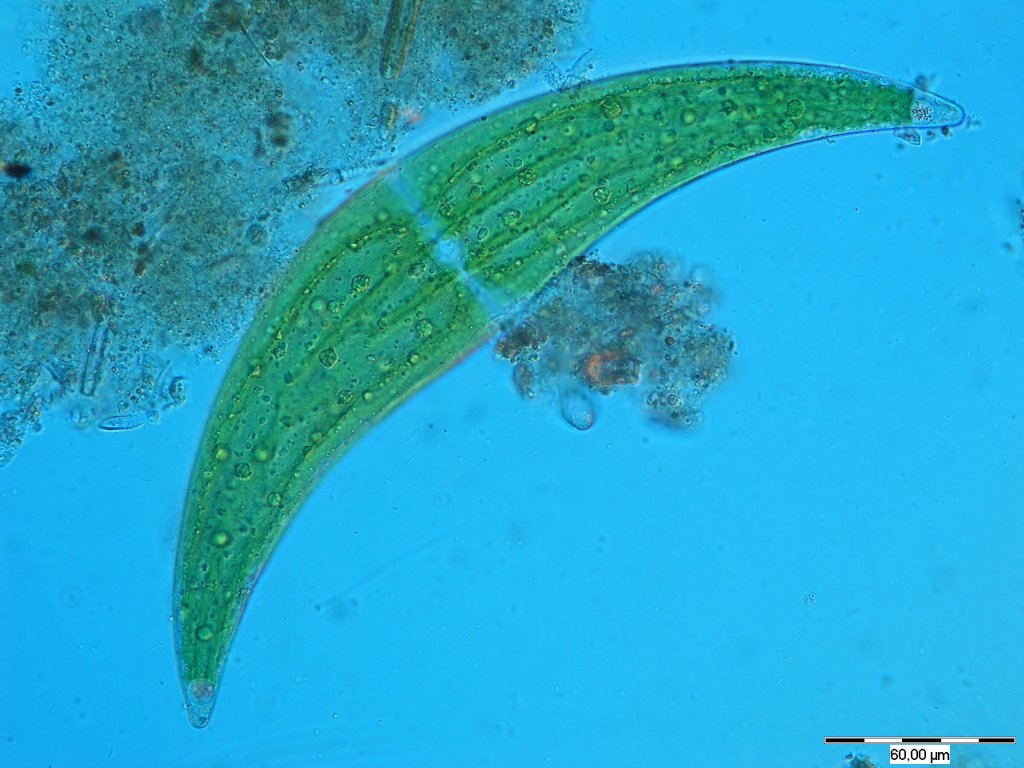 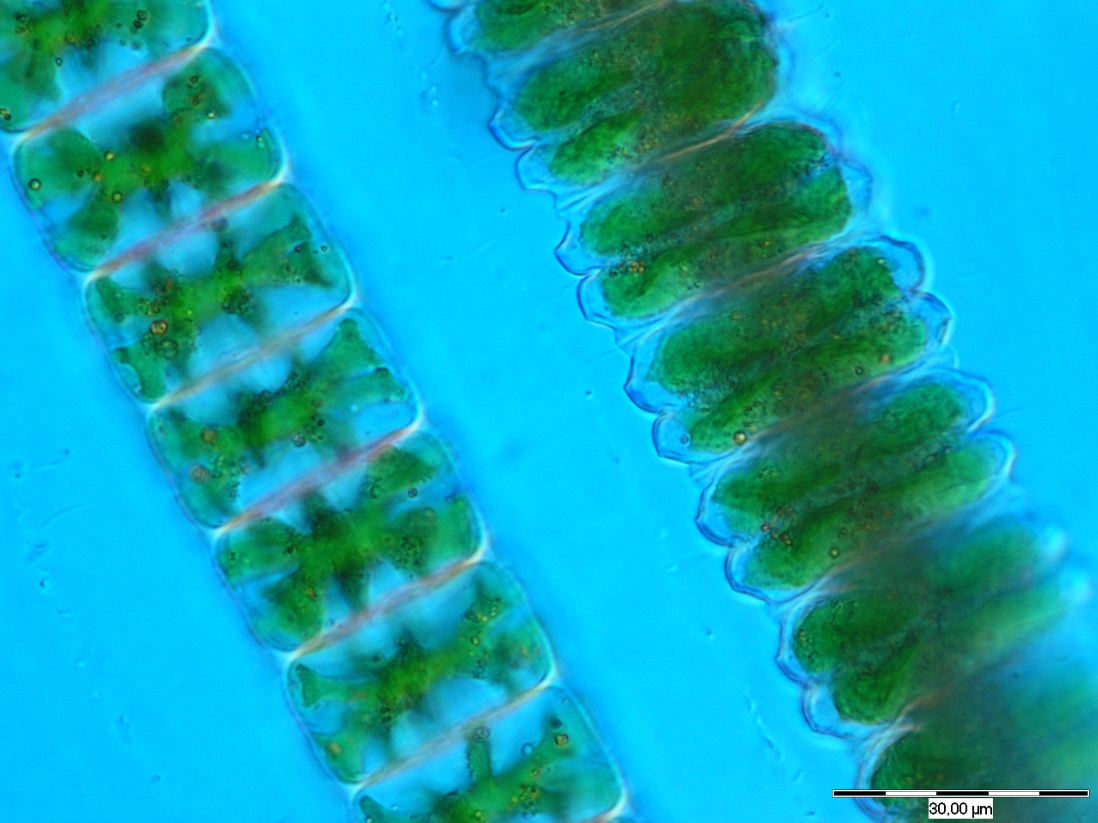 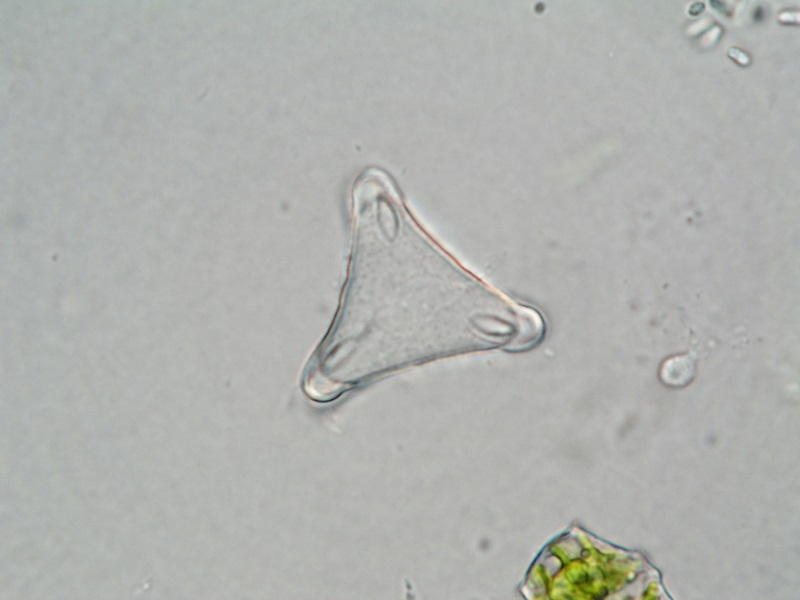 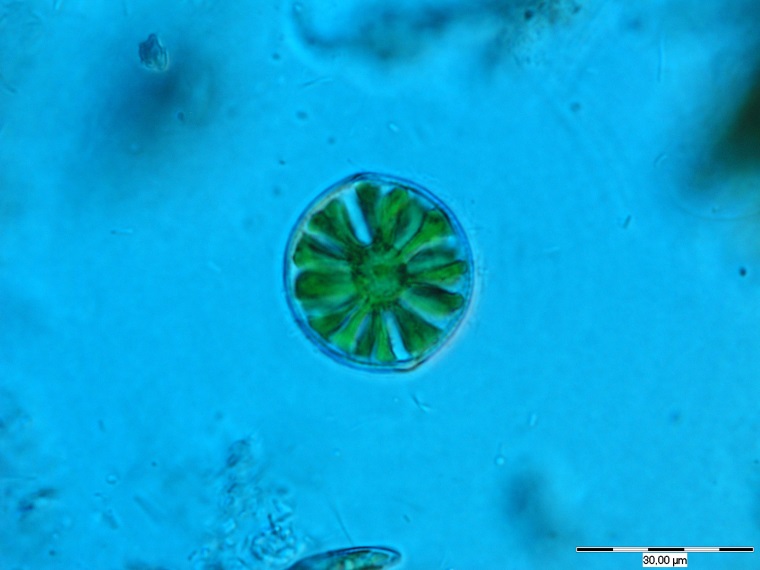 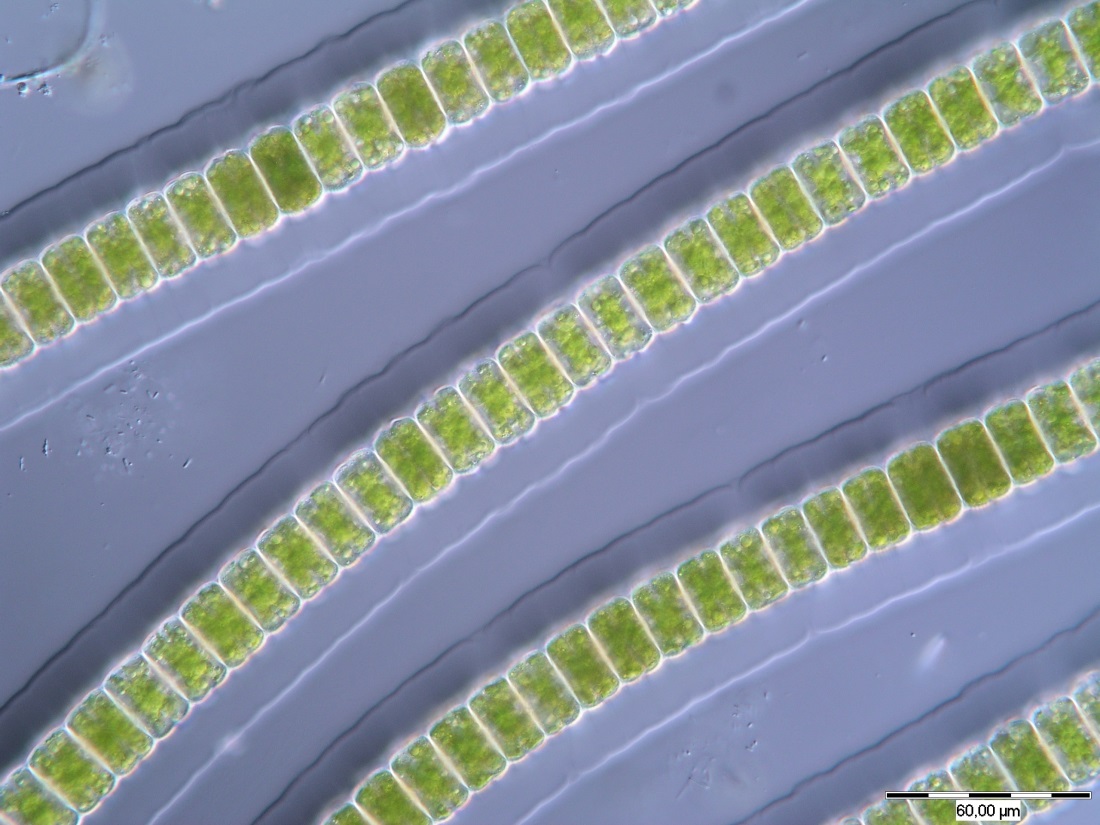 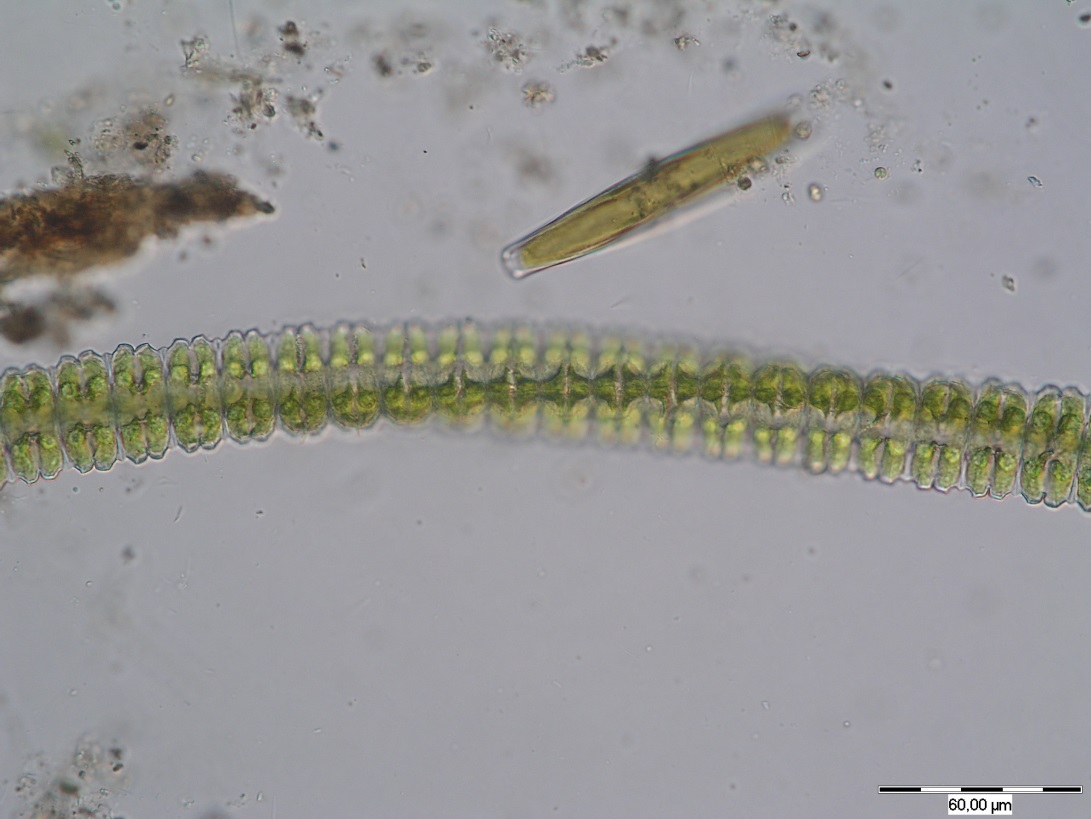 Desmidium
Hyalotheca
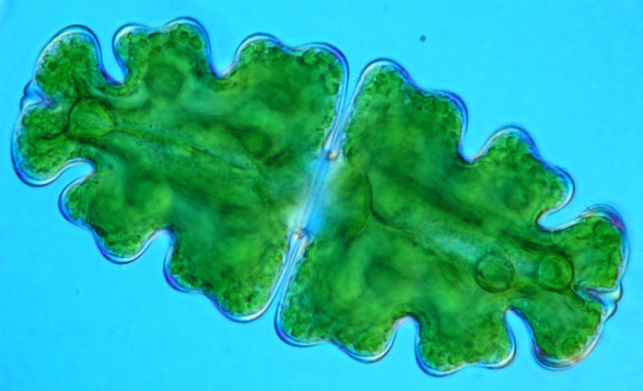 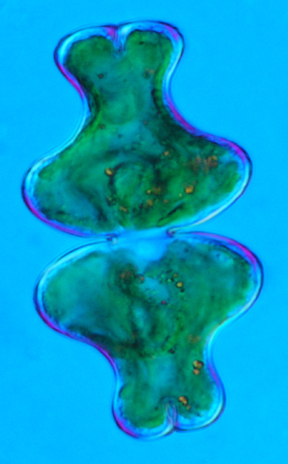 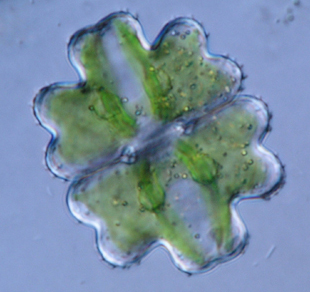 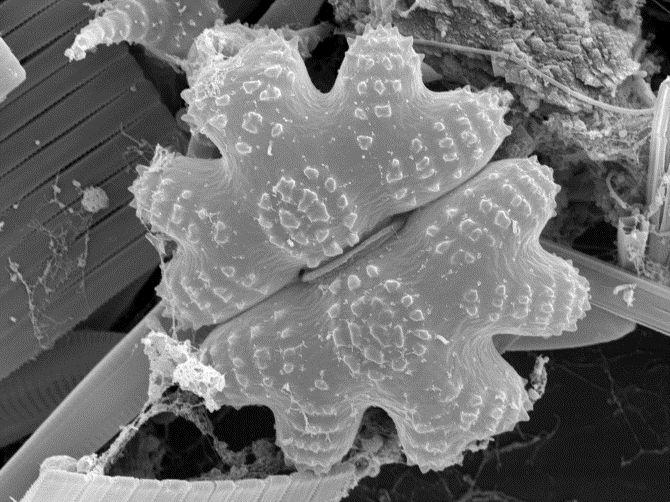 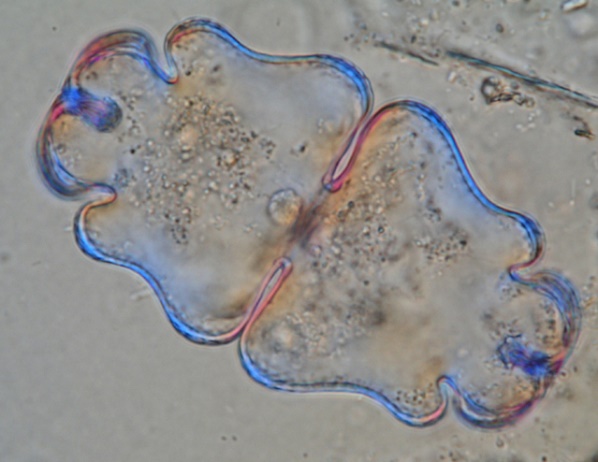 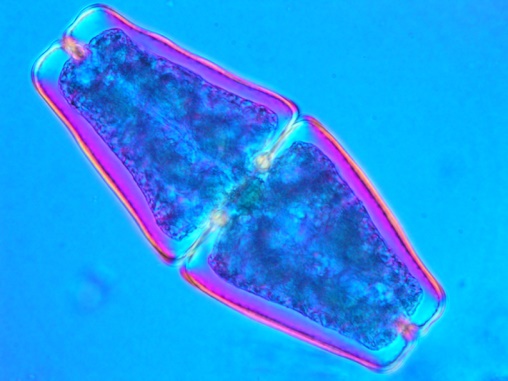 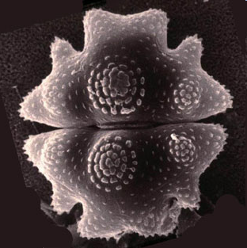 Euastrum
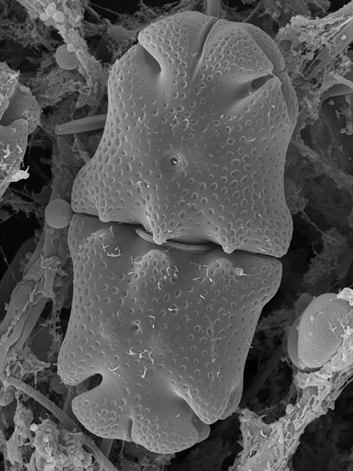 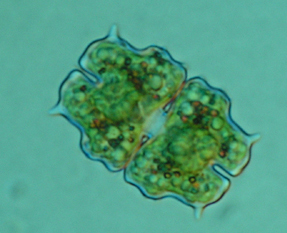 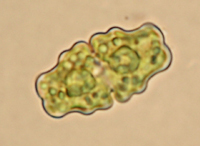 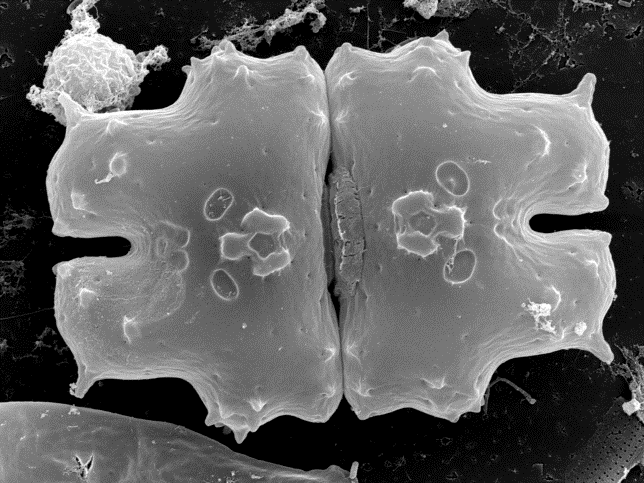 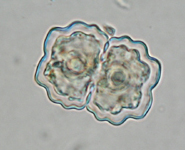 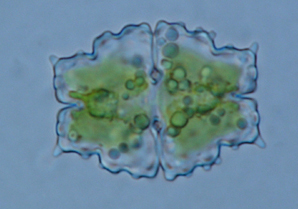 Micrasterias
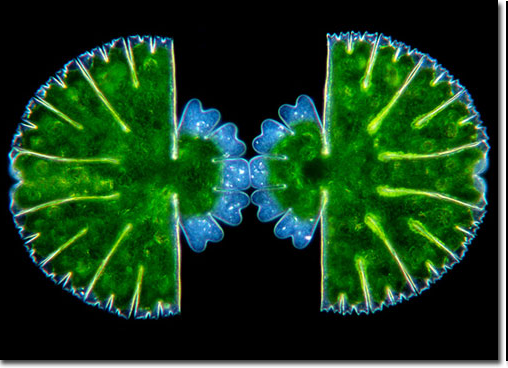 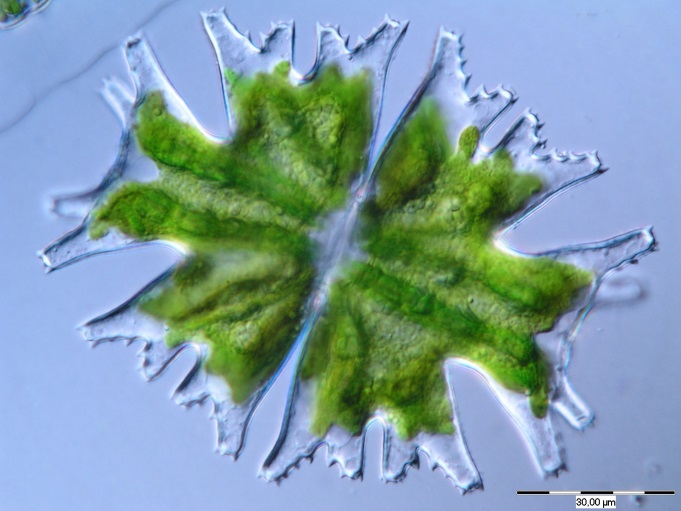 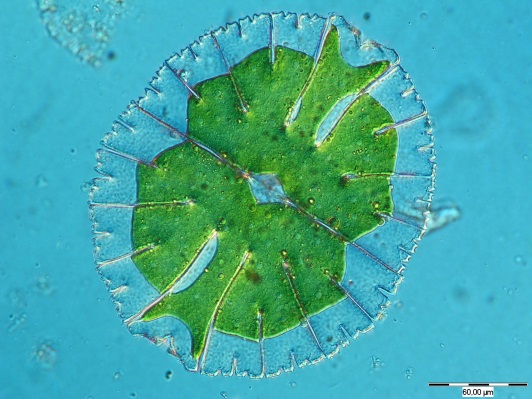 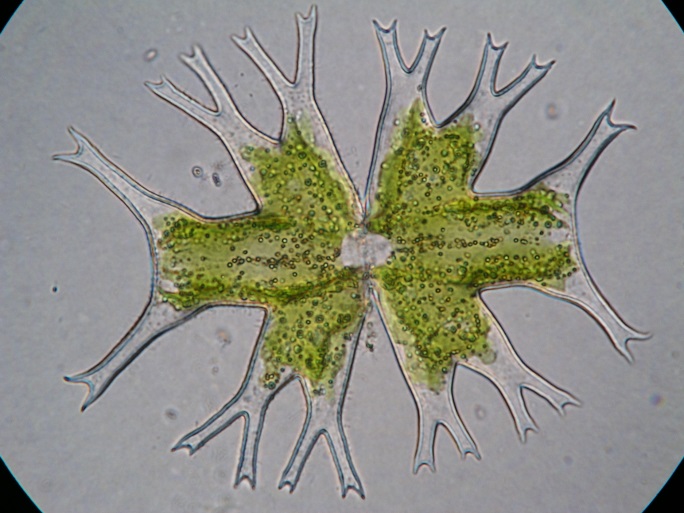 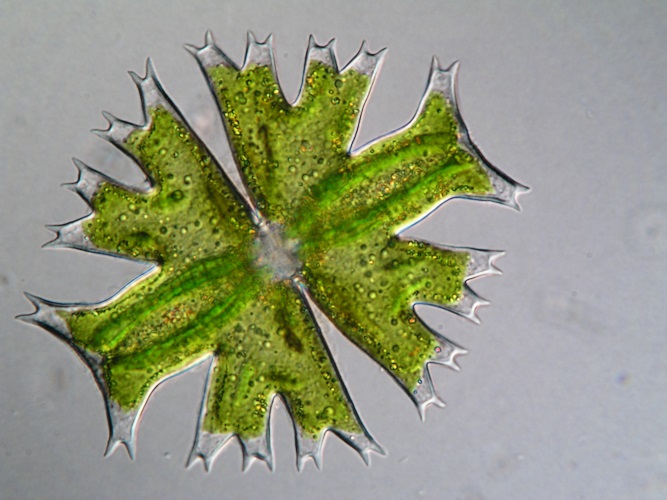 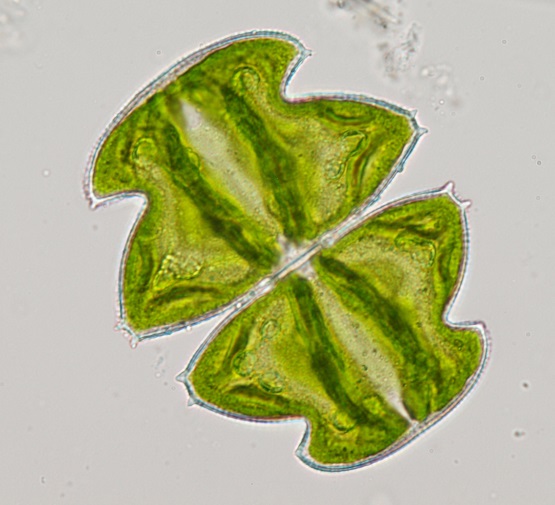 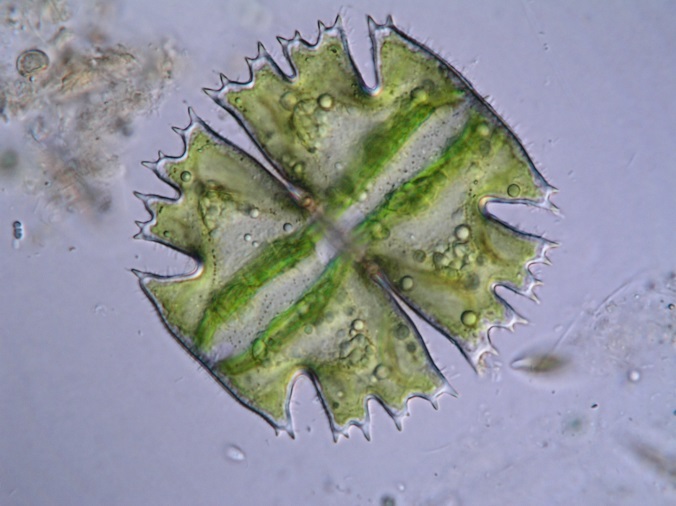 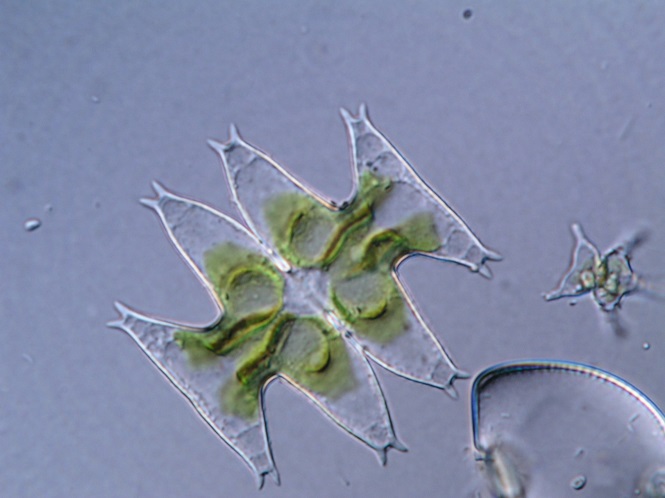 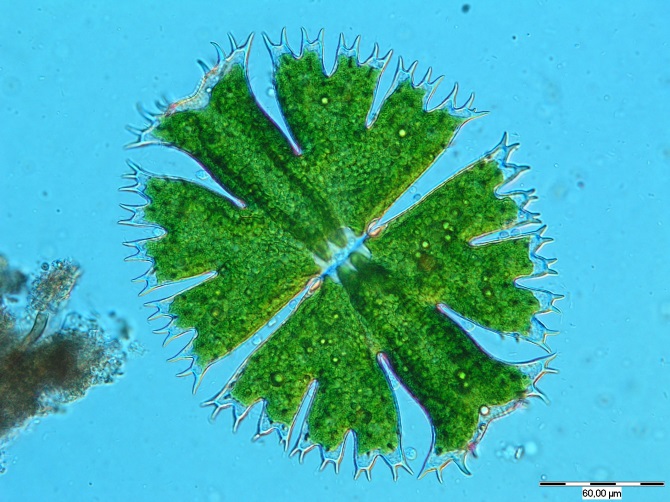 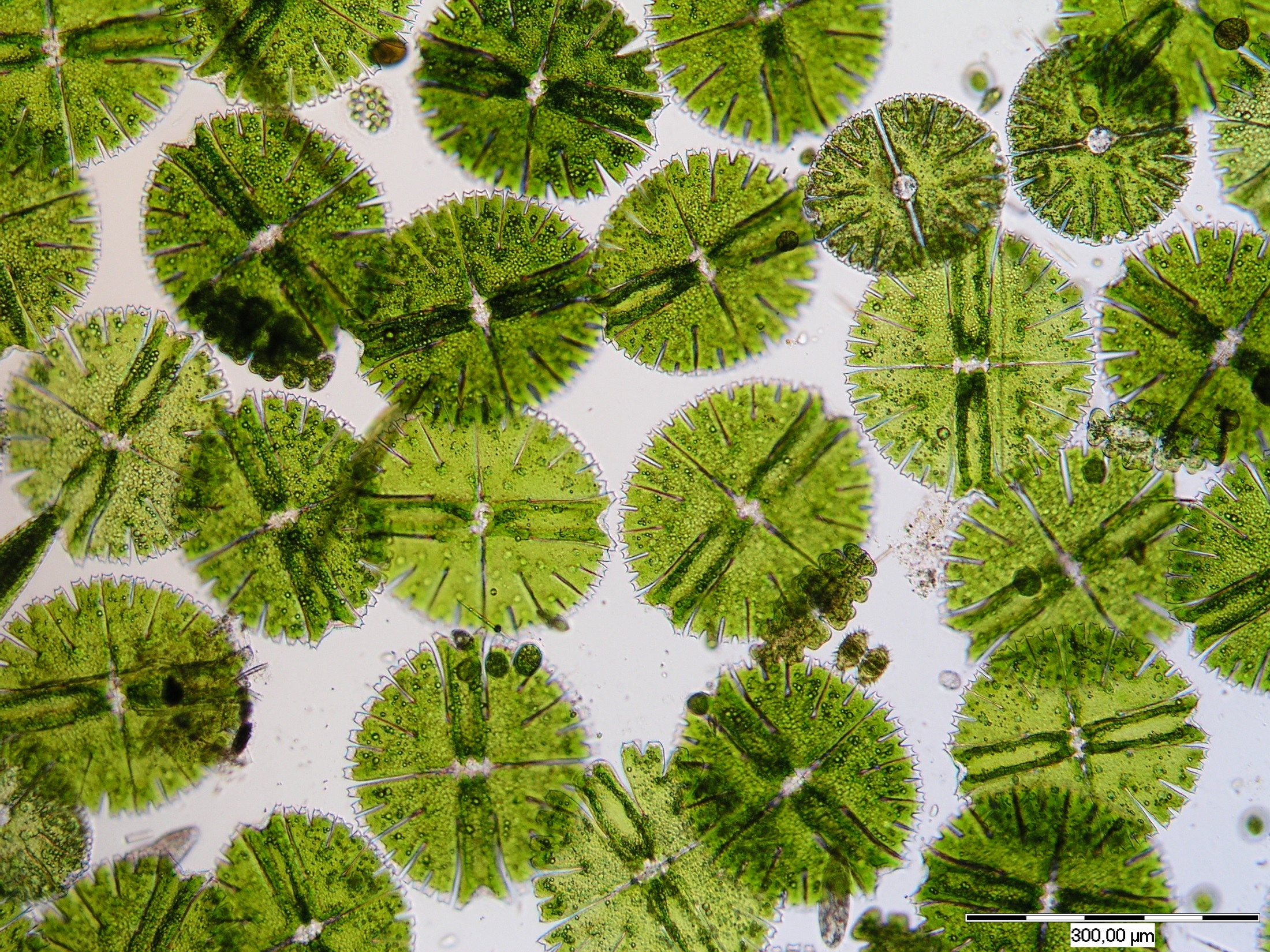 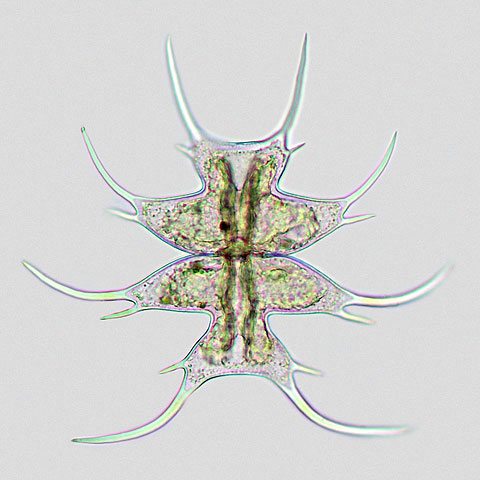 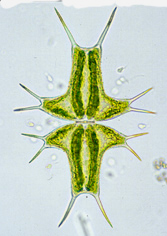 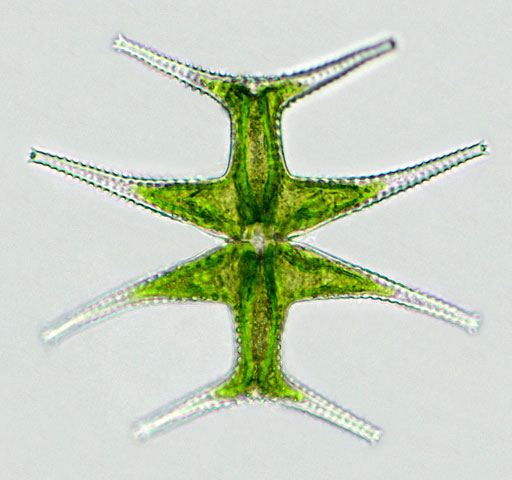 ideální modelový organismus pro studium morfogeneze
pro krásivky neplatí „všechno je všude“ – mají areály, řada endemitů
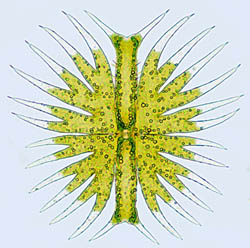 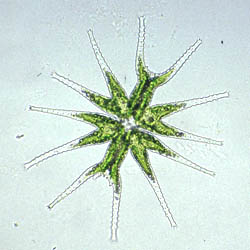 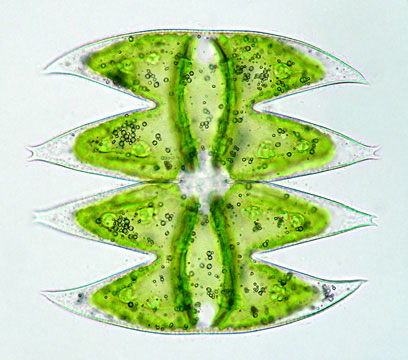 třída Charophyceae  - parožnatky
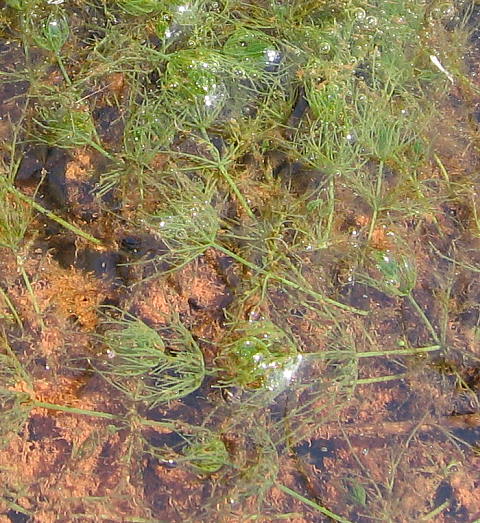 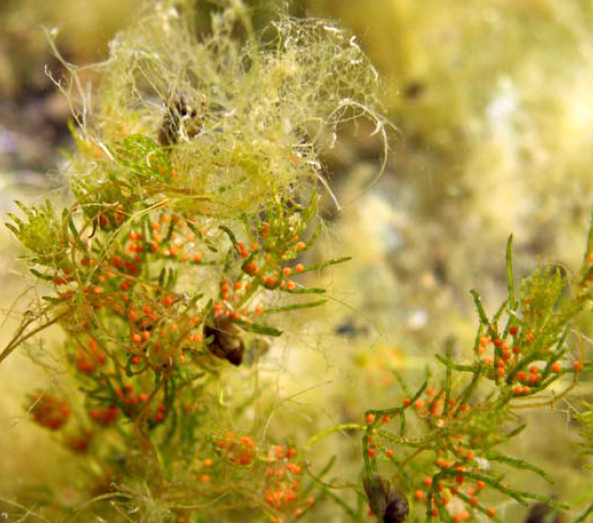 rhizoidy, články a uzliny; osní vlákno, přesleny bočních větévek

ohrožená 
skupina řas
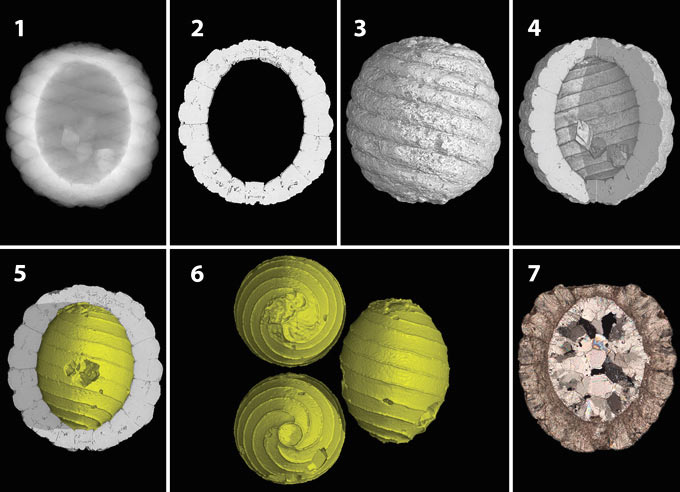 Chara
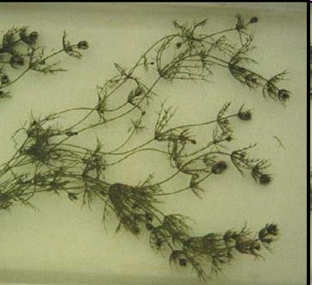 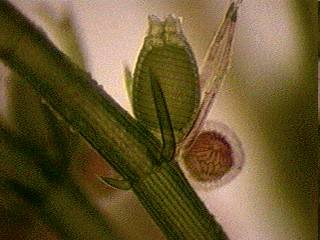 gyrogonity - 400 miliónů let